Vocabulary Trees
Complete the tree by adding your vocabulary word to the trunk, definitions to the roots,  and fill the branches with at least 8 related words, information and examples.
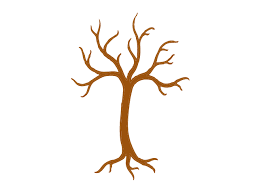 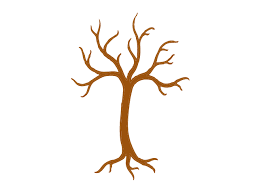 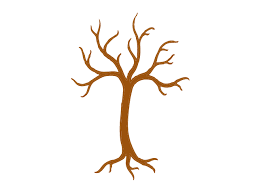 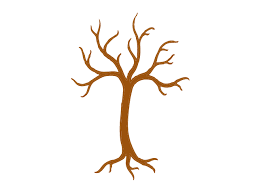 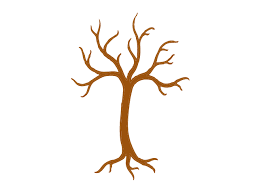 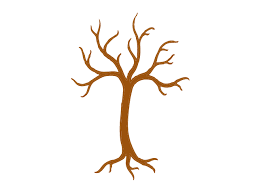 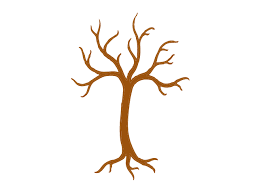 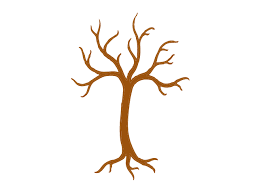 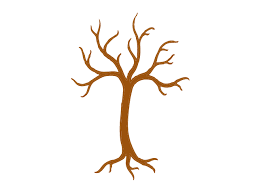 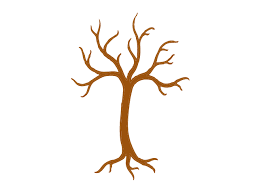 Stem Words
Add new words to this chart that use the stem  from your vocabulary list . Make sure to  use the correct meaning and give the definition of the word you selected.
Vocabulary Trees
Complete the tree by adding your vocabulary word to the trunk, definitions to the roots, and fill the branches with at least 8 related words, information and examples.
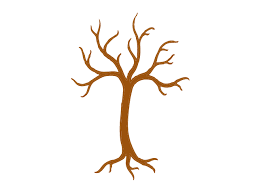 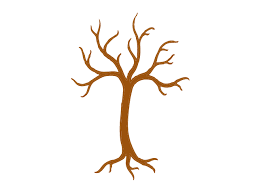 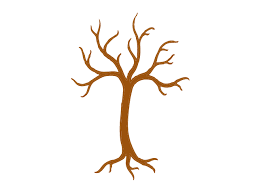 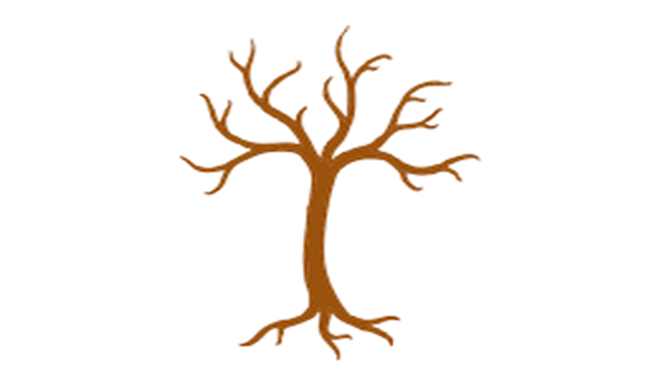 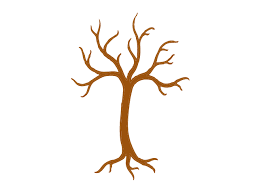 Stem Words
Add new words to this chart that use the stem  from your vocabulary list . Make sure to  use the correct meaning and give the definition of the word you selected.